sPHENIX/MAPS Update11/18/2016
CERN Visit: 
Walt Sondheim and Ming Liu from LANL  
LANL joined ALICE/ITS project  as an Associate Member 
MOU discussions, LDRD and sPHENIX
Lab visit, R&D plan

New Collaboration 
LBNL
Czech 
Meeting at CERN this week 
Excellent in sensor design and readout electronics  

MIE Proposal Writing
11/17/16
Ming Liu, sPHENIX Gen Meeting
1
MOU Discussions
LDRD R&D – full support 
Single chips test boards to build a telescope 
Assembled prototype modules 
Test bench, high speed MOSAIC board 
Readout units, CRU etc. 

sPHENIX – great support 
MAPS chips, to be part of the full production
Production Review next week, 
Stave/space frames, to be part of the full production

Will support sPHENIX production run for module assembly etc. 
sPHENIX needs to come up with a  plan to build one!
11/17/16
Ming Liu, sPHENIX Gen Meeting
2
MIE pre-proposal writing etc
1. Executive Summary (1~2 pages)    
	-Science highlights and deliverables
	-Mission Need
2. Physics Goals (~2 pages)
	- B-jet physics at intermediate pT (~>15 GeV)
	- B-hadron physics at low pT (<~ 15 GeV)
3. Detector Requirements (~2 pages)
	-Tracking impact parameter resolutoin
	-B-tagging in AuAu
	-Readout rate
4. Physics Performance (~2 pages)
	-B-tagging
5. Technical Scope and Deliverables (~2 pages)
	-Stave assembly and testing
	-Readout
	-Mechanical structures
6. Organization and Collaboration (1~2pages)
7. Schedule and Cost Baseline (3~5 pages)
Outline being discussed
A short one, 10~20 pages 
Welcome contributions

First draft for collaboration discussion 
Dec 15-17, sPHENIX meeting 

Complete draft by January
DOE Feb budget meeting  
Timeline of  

Joint R&D on readout and mechanics integration
11/17/16
Ming Liu, sPHENIX Gen Meeting
3
Module Assembly Lab
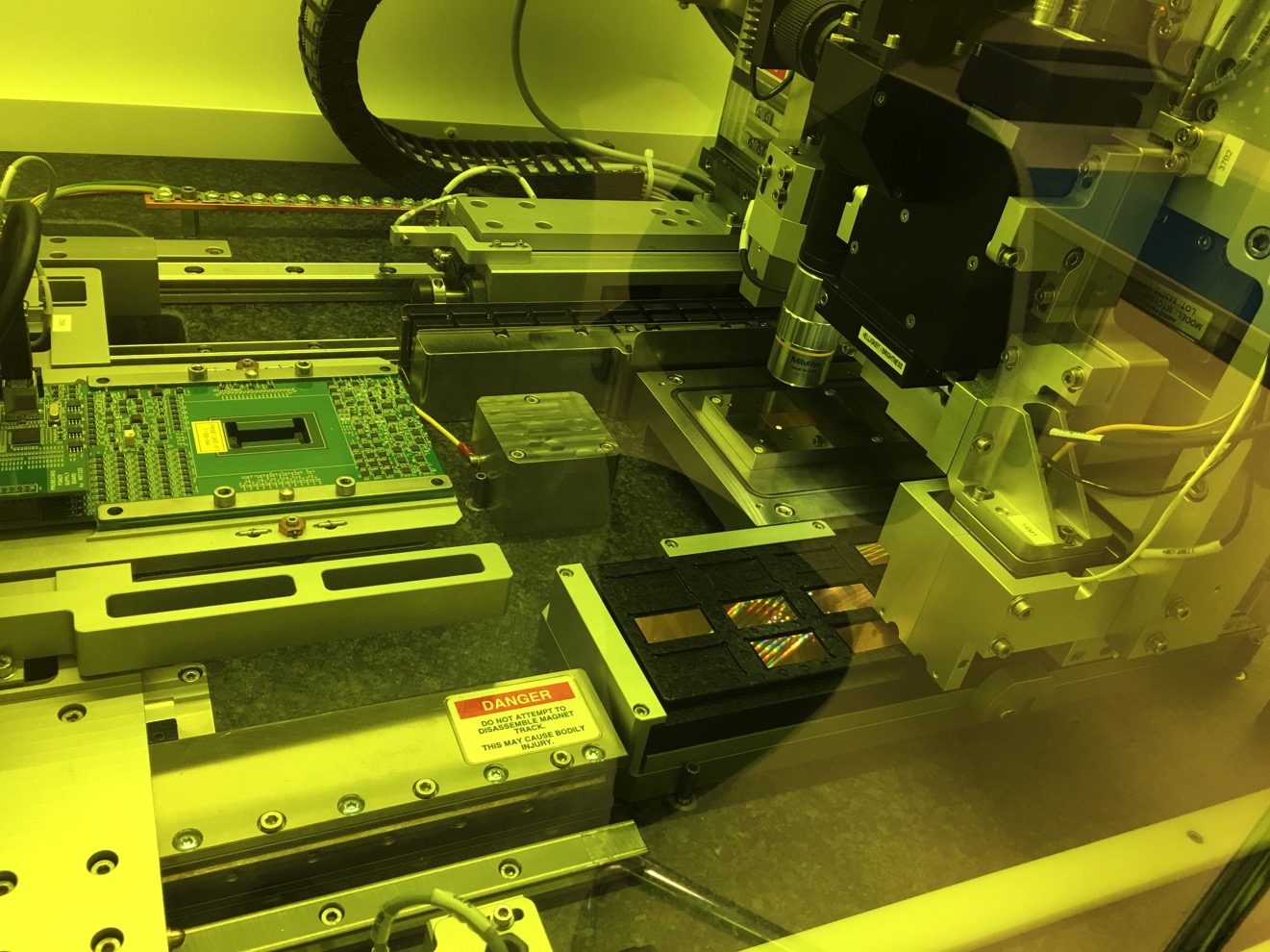 11/17/16
Ming Liu, sPHENIX Gen Meeting
4
FPCB and Module Assembly
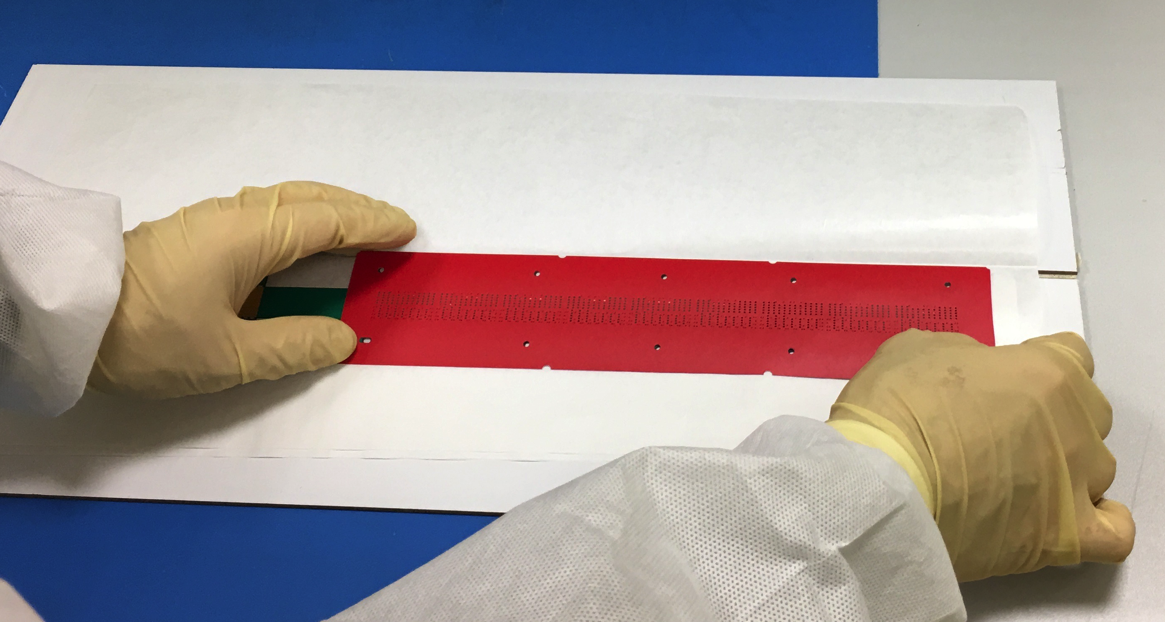 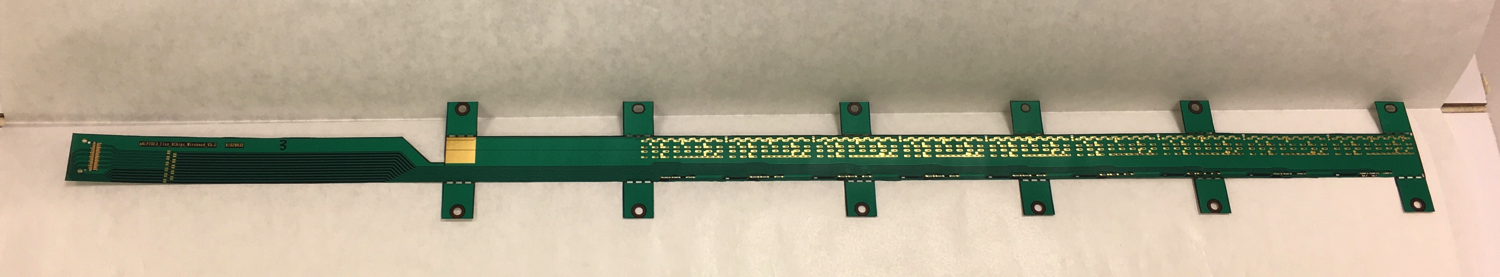 11/17/16
Ming Liu, sPHENIX Gen Meeting
5
Readout Electronics Lab
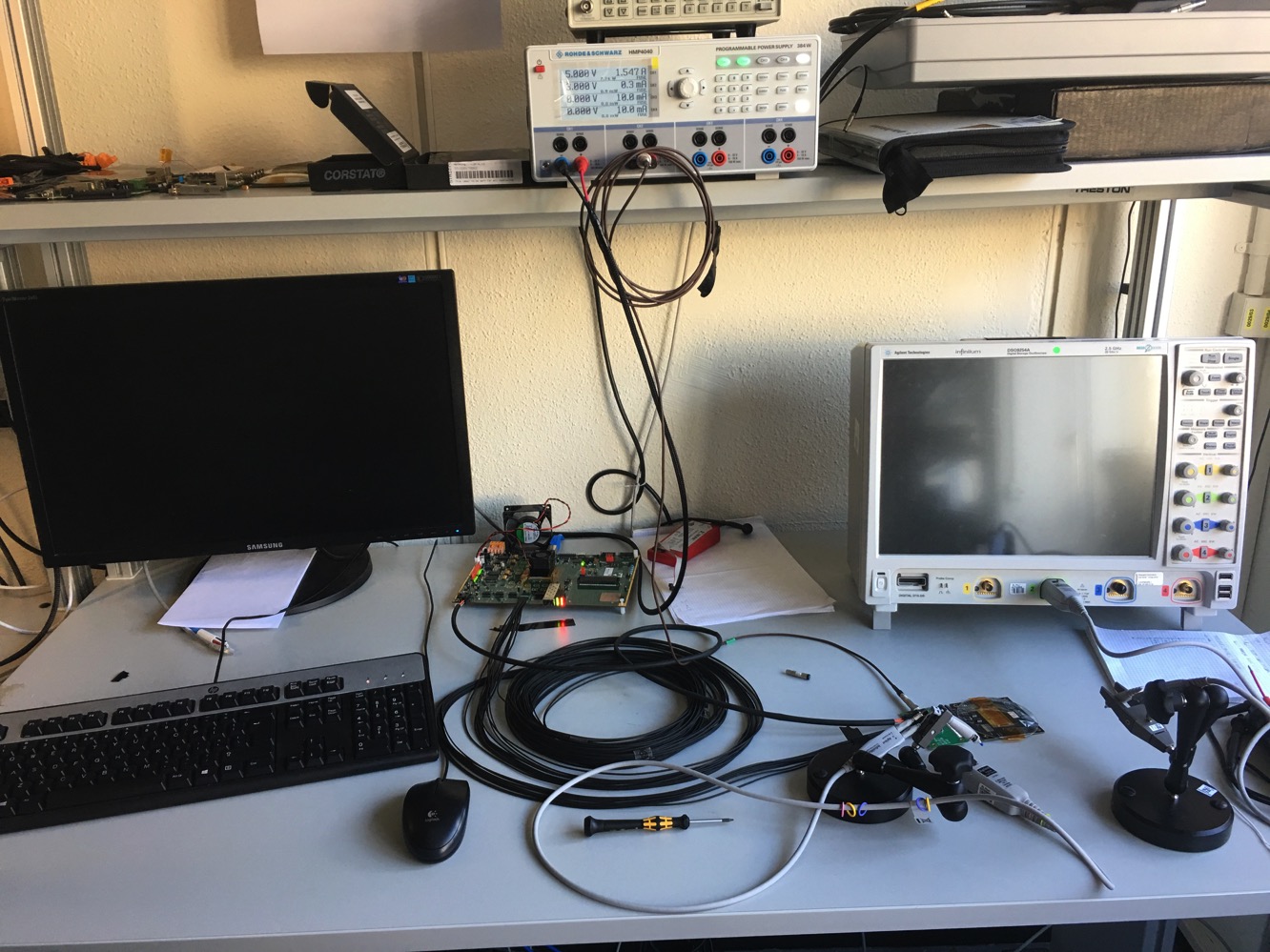 11/17/16
Ming Liu, sPHENIX Gen Meeting
6
Readout Unit - V0single module high-speed readout, USB or GBT fiber; no CRU yet
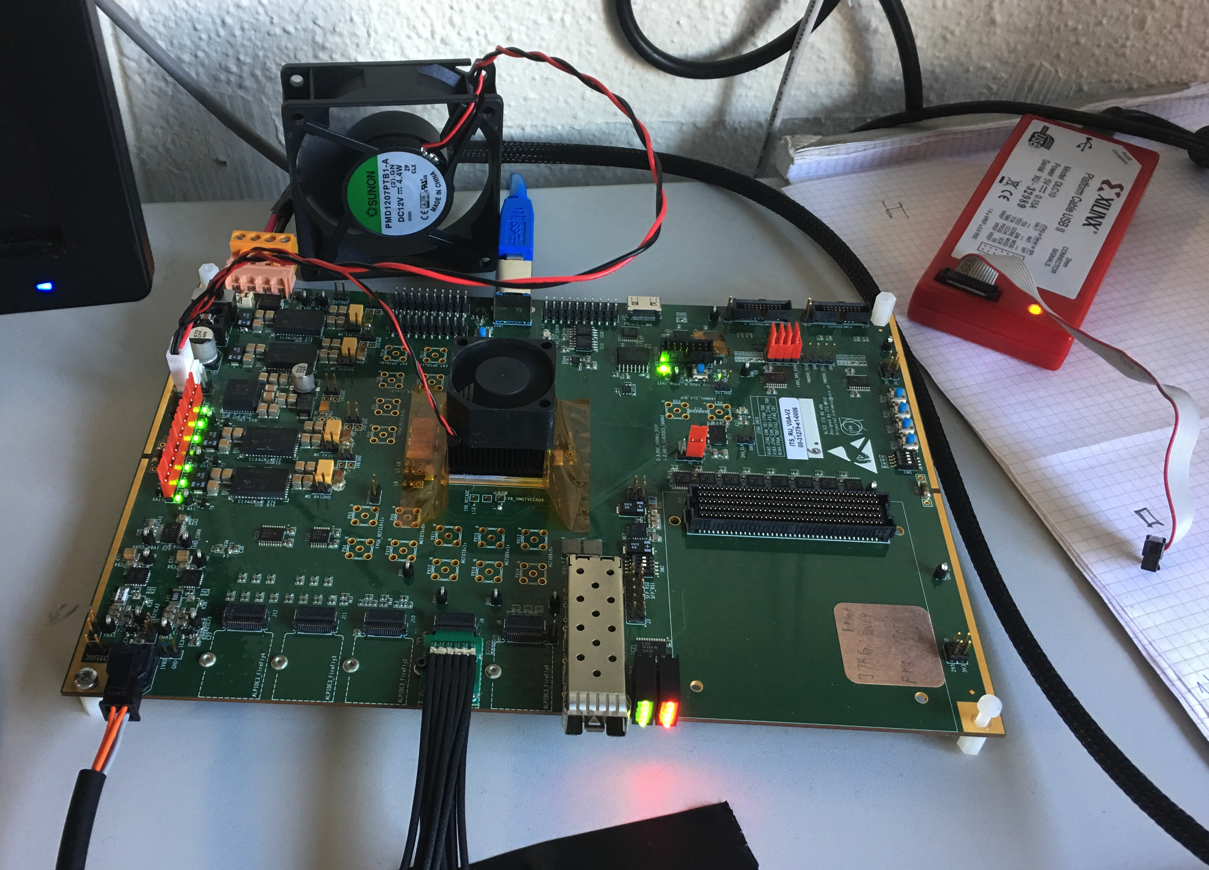 11/17/16
Ming Liu, sPHENIX Gen Meeting
7
Single Chip High Speed Readout
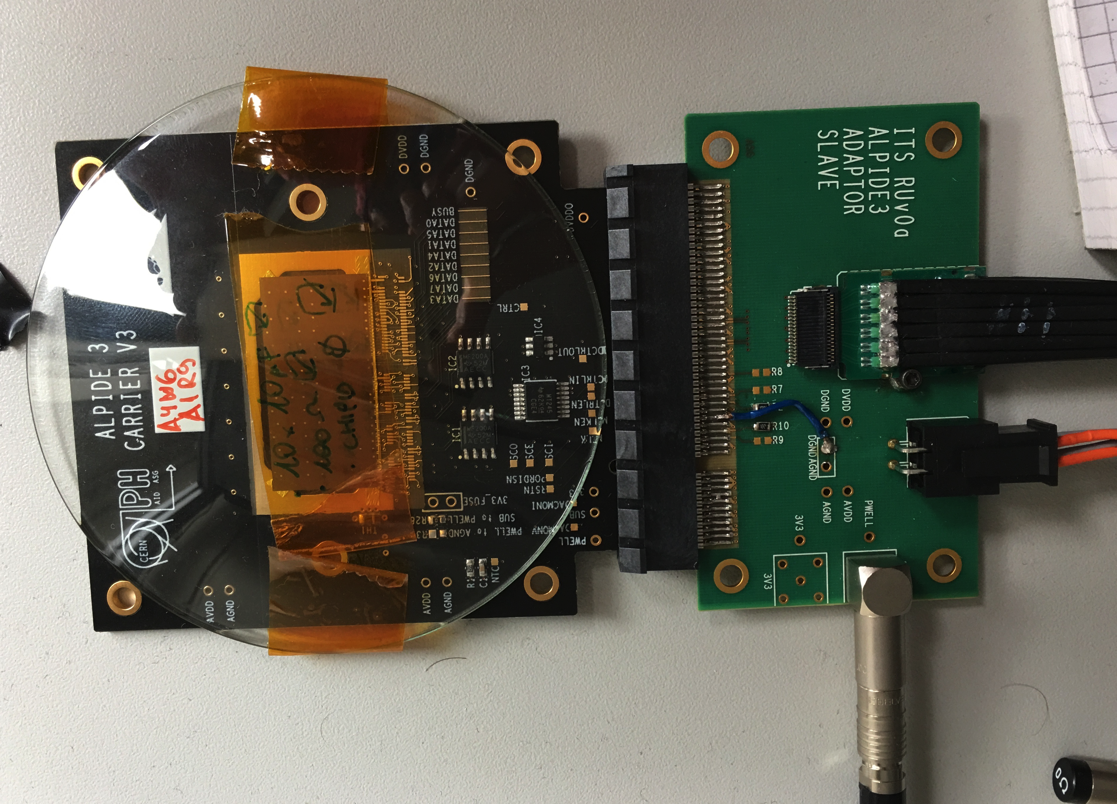 11/17/16
Ming Liu, sPHENIX Gen Meeting
8
9-Chip Module High Speed Readout
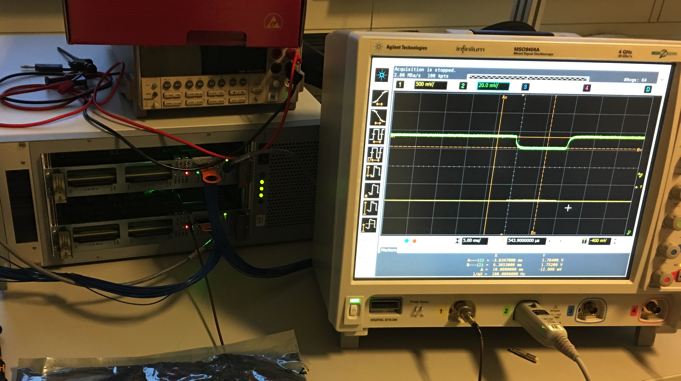 Test Bench: MOSAIC Card
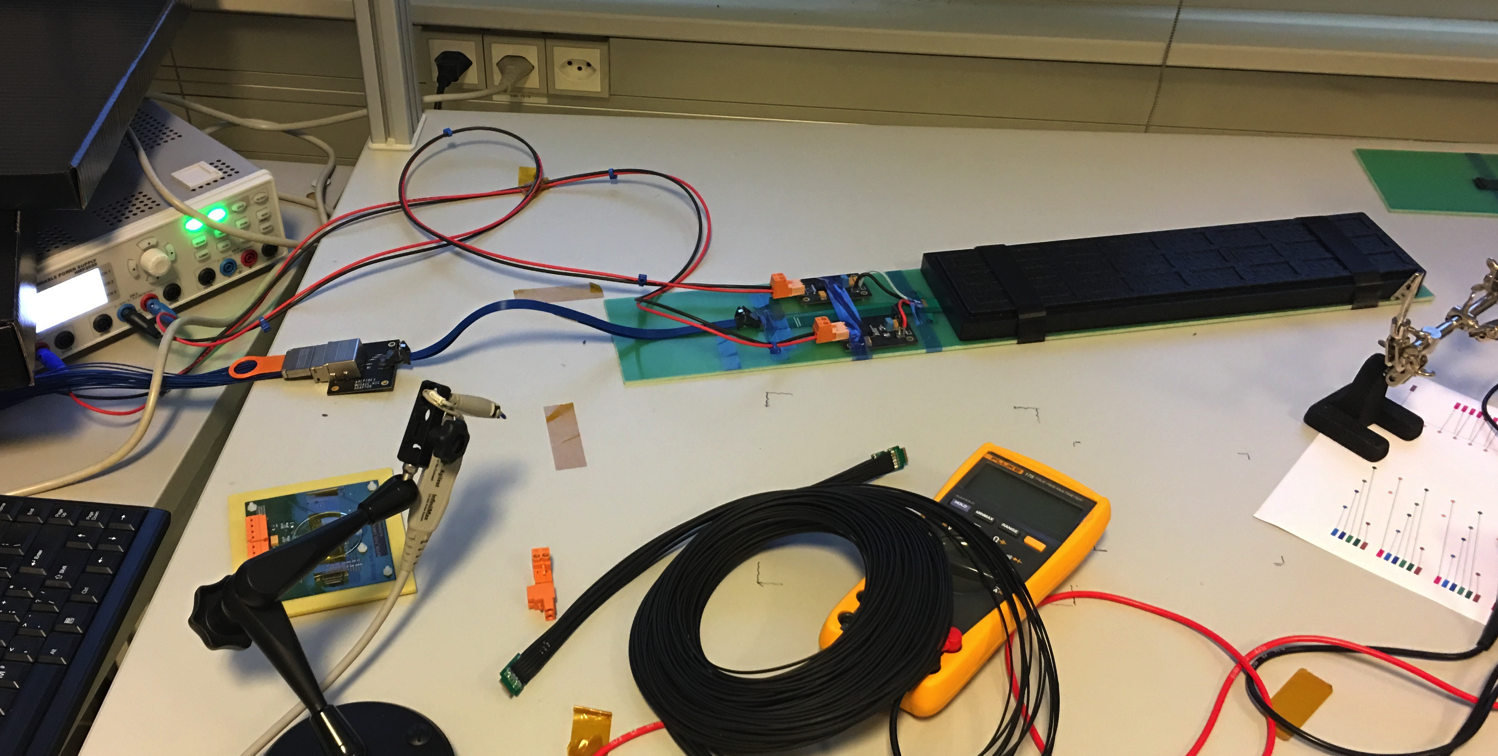 11/17/16
Ming Liu, sPHENIX Gen Meeting
9
Stave Production
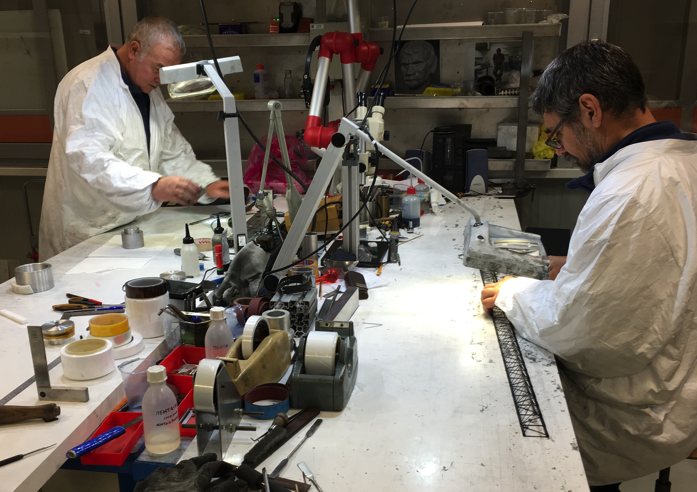 Very good progress, ahead of schedule
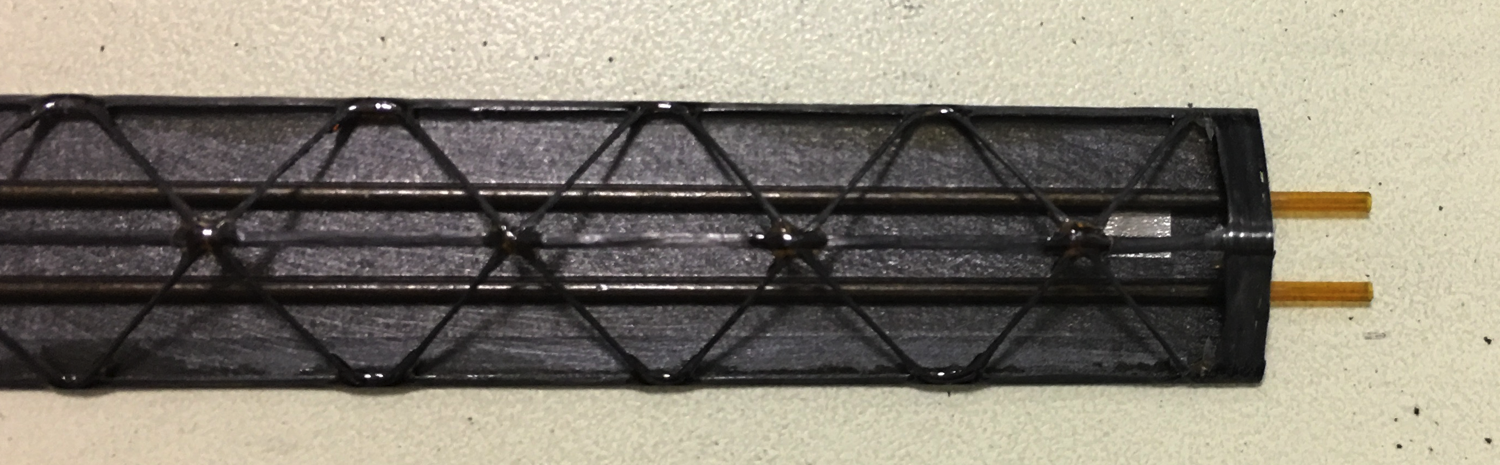 11/17/16
Ming Liu, sPHENIX Gen Meeting
10
Mechanical Frames
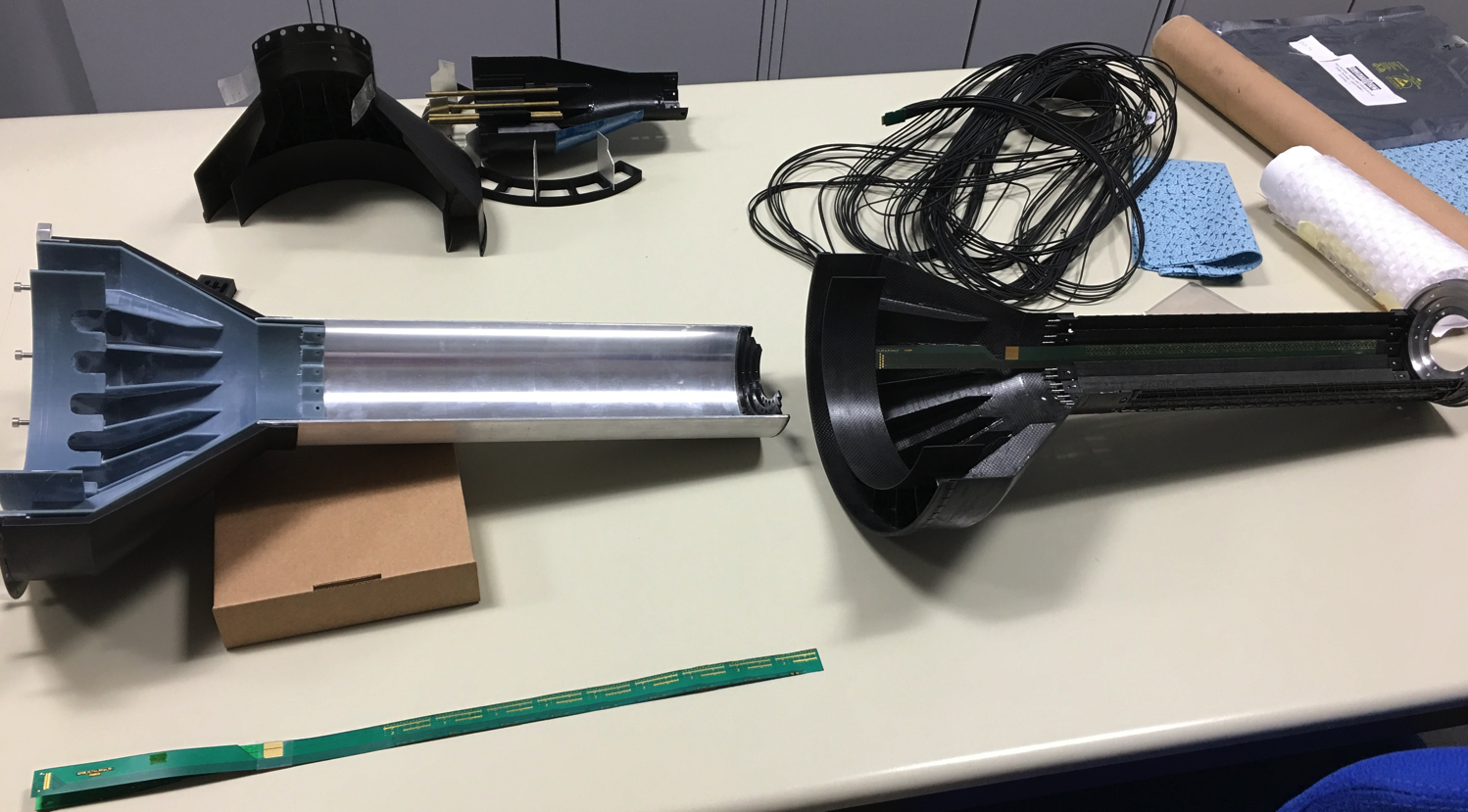 11/17/16
Ming Liu, sPHENIX Gen Meeting
11
Service End Wheel
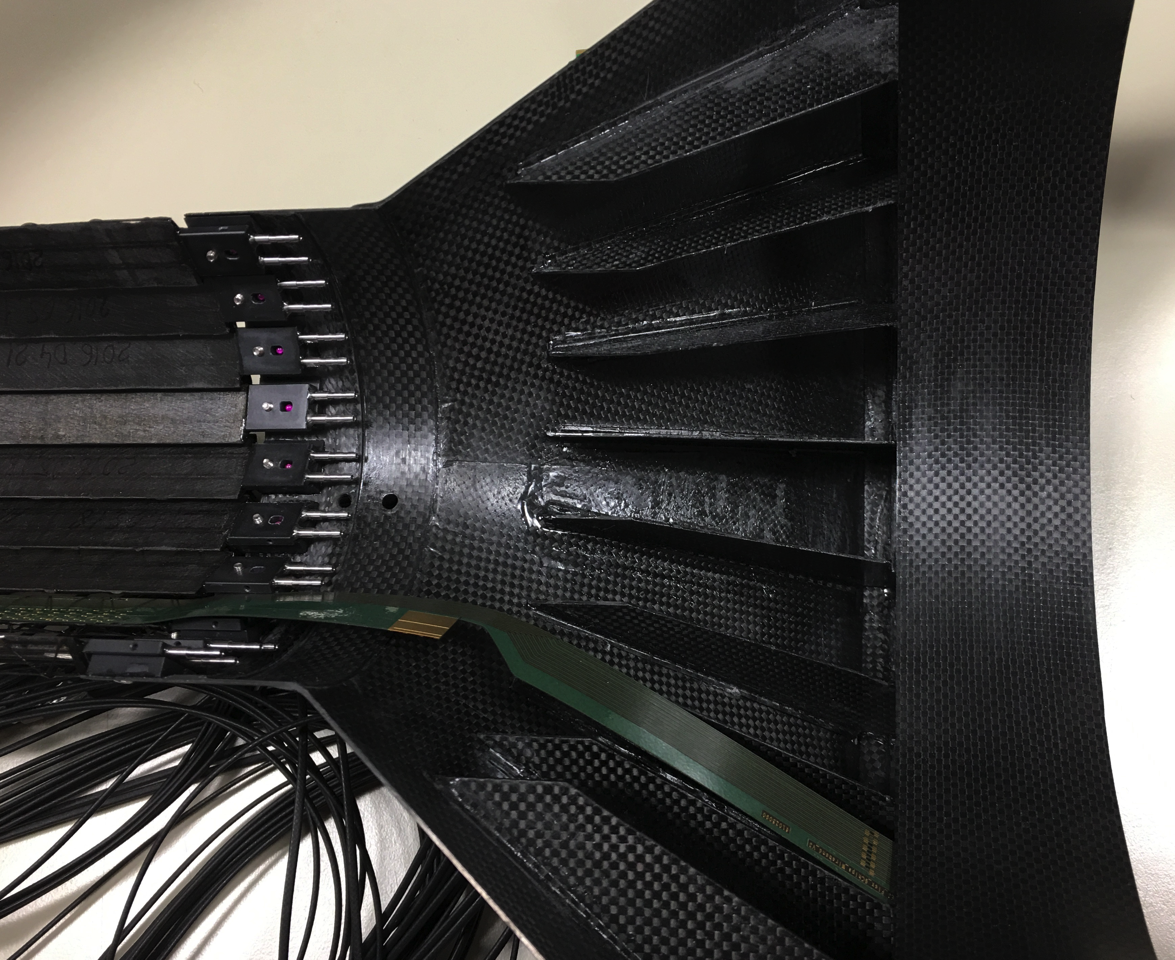 11/17/16
Ming Liu, sPHENIX Gen Meeting
12
Staves
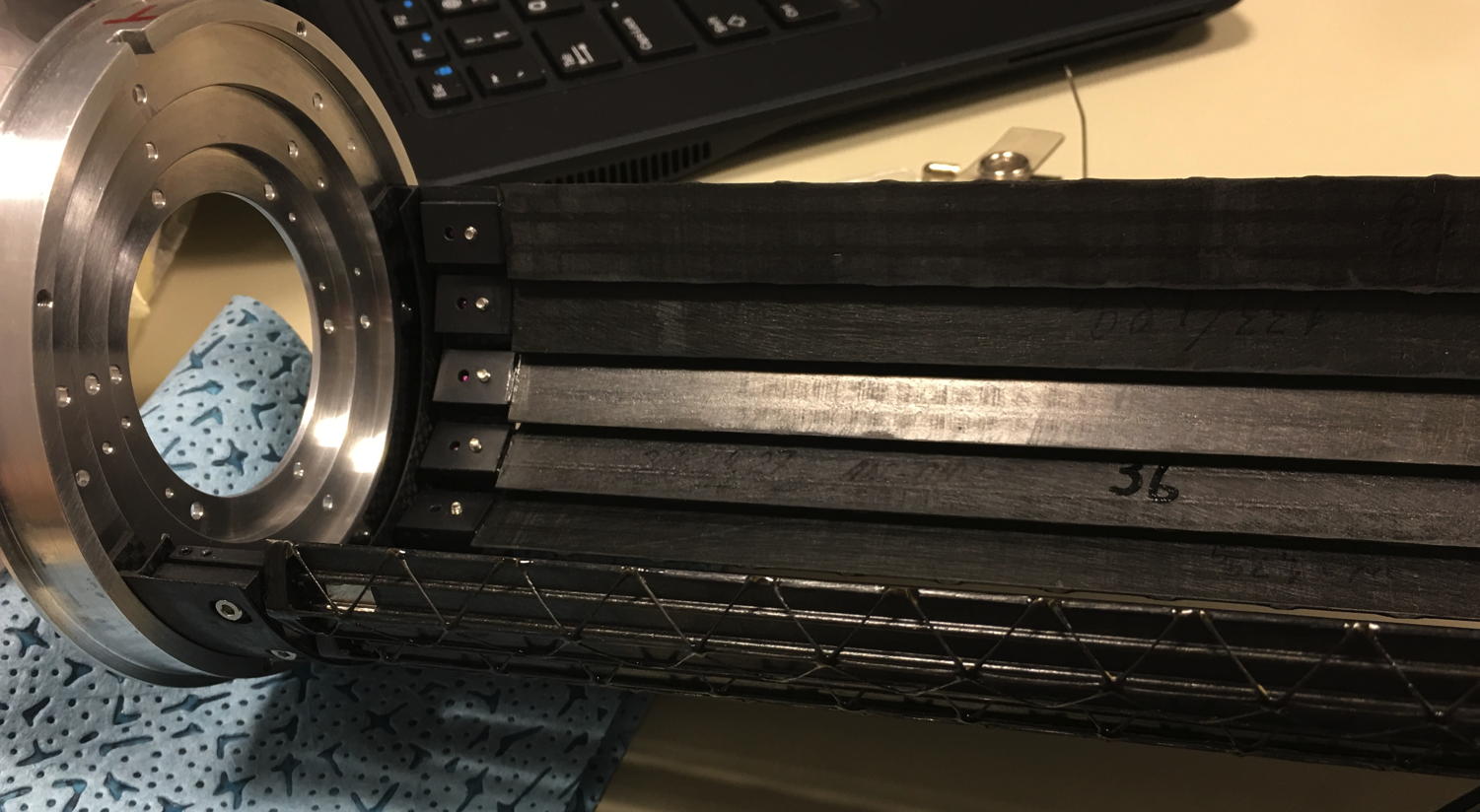 11/17/16
Ming Liu, sPHENIX Gen Meeting
13
Mechanical End Wheel Design
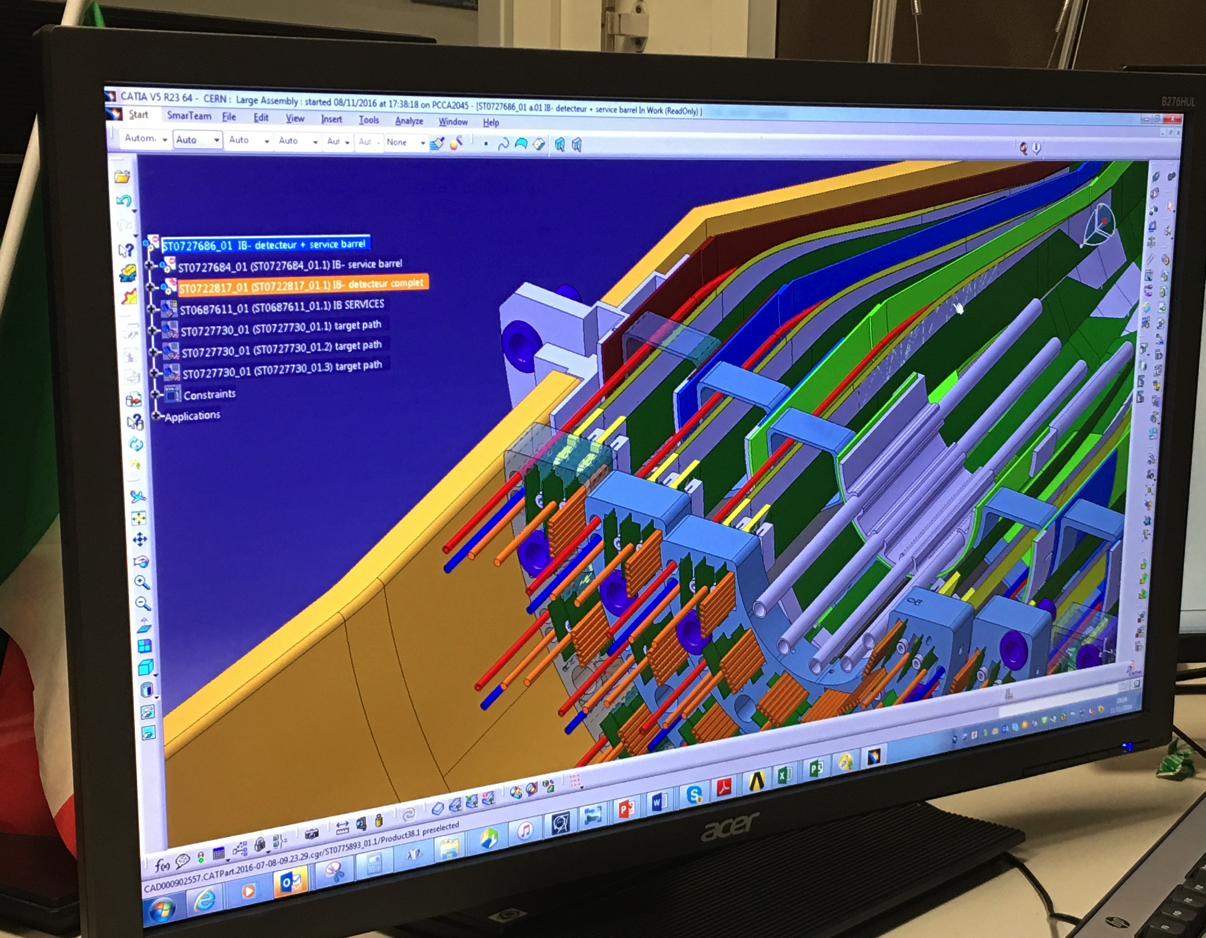 11/17/16
Ming Liu, sPHENIX Gen Meeting
14
Test beam setup: 7 Single Chip Modules
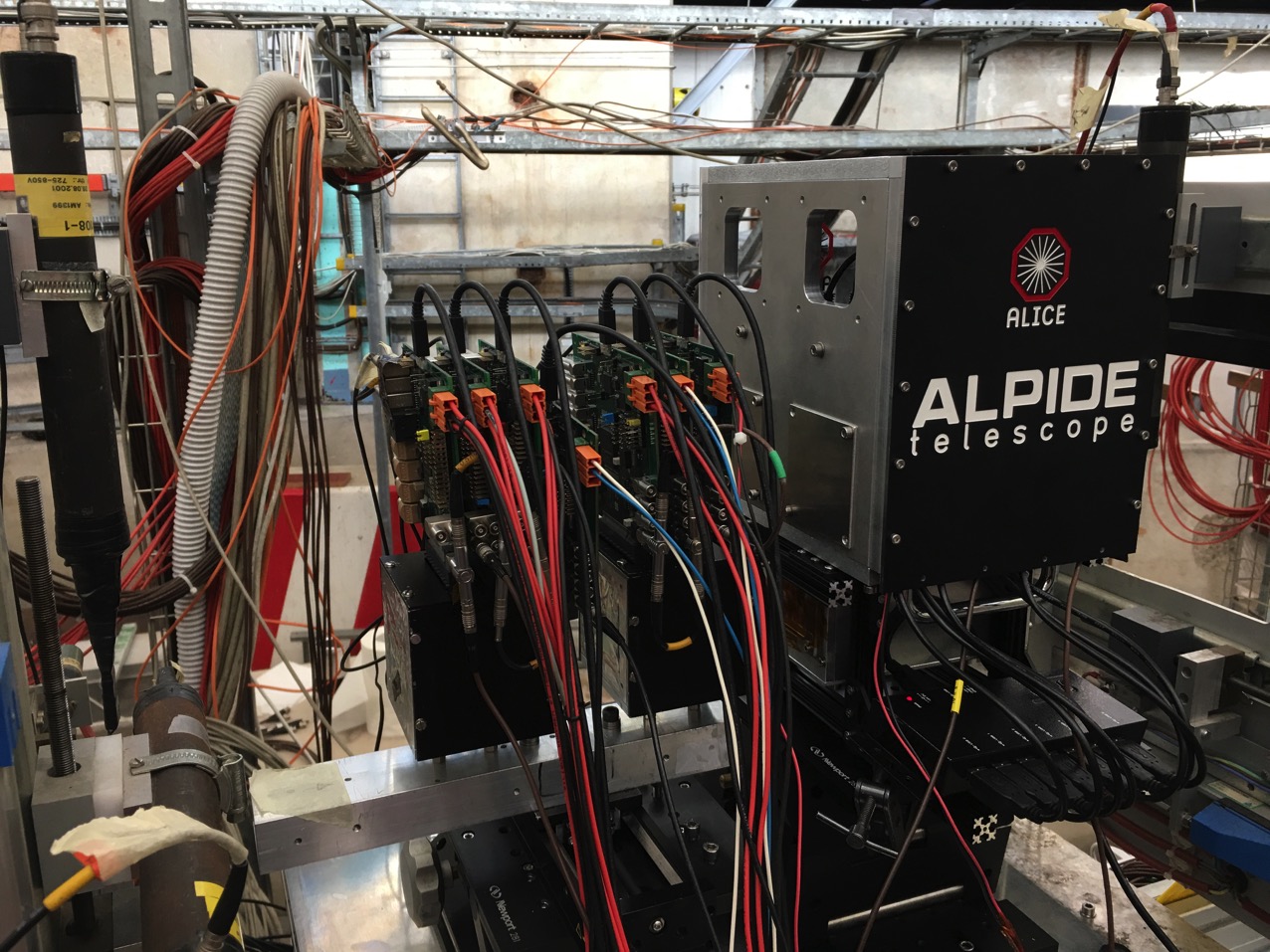 11/17/16
Ming Liu, sPHENIX Gen Meeting
15